Race to the Top Year 4 Update
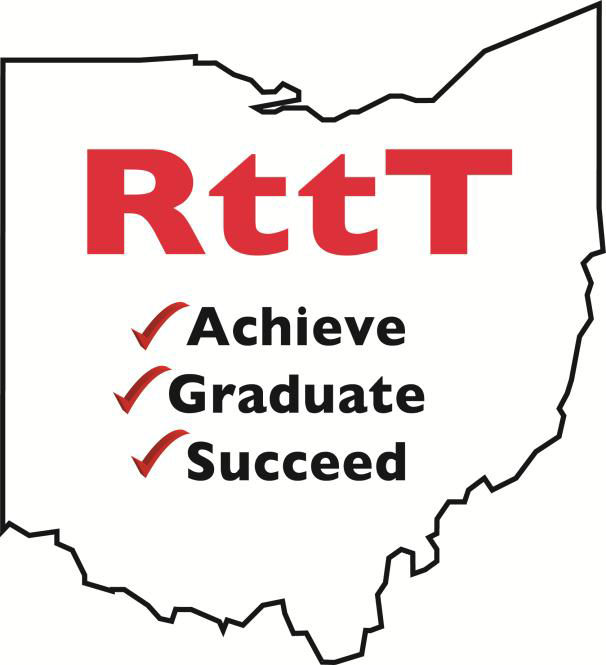 May 2014 Board Report
Galion’s RttTStarted with aTeam
Year 4 Leadership Team Includes:
Shelly Barton
Amy Buzard
Ashlee Cuttitta
Andy Johnson
Cindy Parrott
Sandy Powell
Sue Stark
Mark Stefanik
Cindy Voss
Ron Williams
Galion’s RttTGrant Allocations
FY 2011 = $70,771
FY 2012 = $73,958
FY 2013 = $76,691
FY 2014 = $80,827
RttT DistrictsPrepare anAnnual Scope of Work
Assurances Include:
A – Transformation Team w/Transparent Communication;
B – Standards & Assessments;
C - Using Data to Improve Instruction;
D - Great Teachers & Leaders
Year 4 Scope of WorkIncluded:
Monthly Team Meetings to chart progress;
Prepare for the new online state assessments;
Participate in training w/the new Instructional Improvement System (Thinkgate);
Implement new teacher and principal evaluation system (OTES & OPES)
Preparing for theNew StateAssessments
New online assessments are controlled by the teacher’s dashboard; 
Teachers begin and end testing sessions;
Preparing for theNew StateAssessments
Students login and to testing session and begin their series of questions;
Desktops, laptops or tablets may be used for testing;
Preparing for theNew StateAssessments
Many test questions require an extended response;
Upon completion, students may review and then submit their answers;
RttT DistrictsMay Apply forYear 5
Due to our successful progress in our RttT Goals, Galion was invited to apply for a grant extension;
Galion will be able to continue using any unused grant funds into Year 5.